#ScholarStrike
Social justice in computer science
#ScholarStrike has a particular focus on racialized violence. Here we examine some related social justice issues in the world of computer science.
CS education research investigates ongoing problems with racial and gender equity
See the latest program for the top computer science education conference:
https://sigcse2020.sigcse.org/online/papers.html
Note sessions on diversity, mentoring, computing for social good
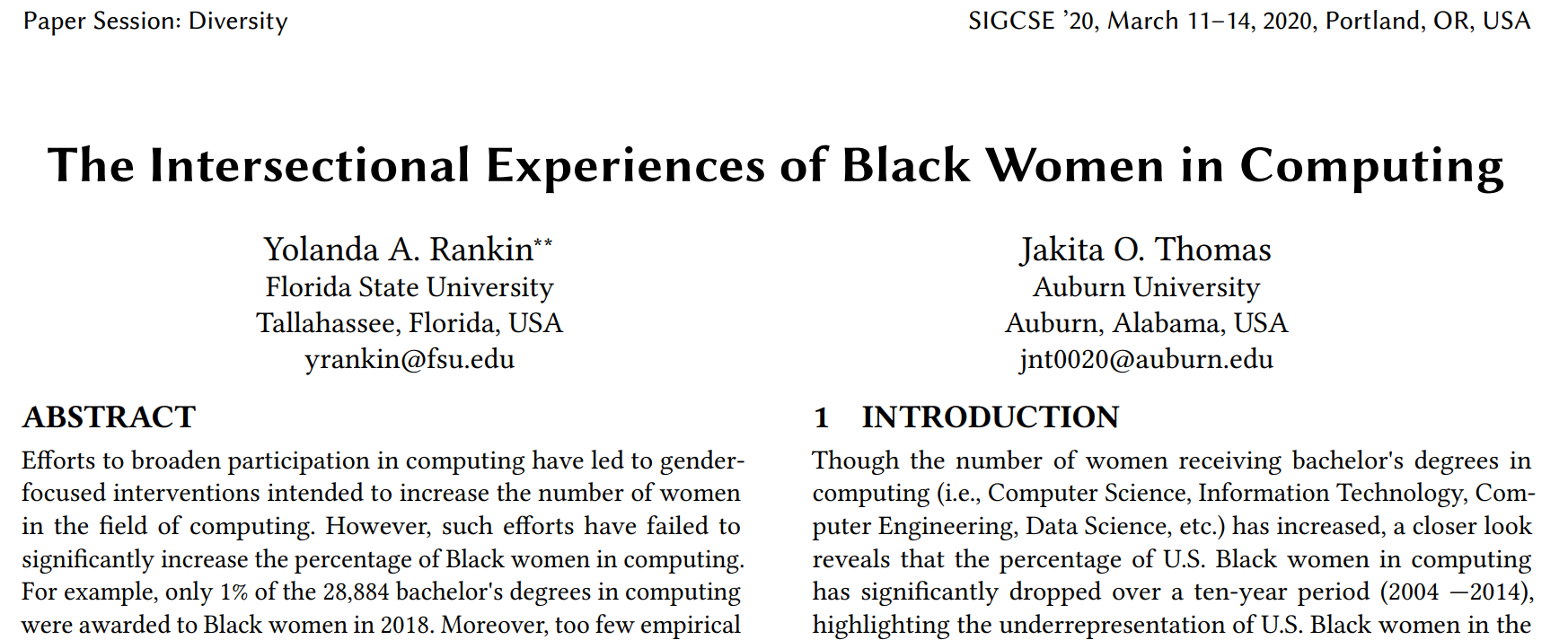 Machine learning research investigates implicit bias in algorithms
Black in AI
https://blackinai.github.io/
BAI 2019
Rediet Abebe
Timnit Gebru